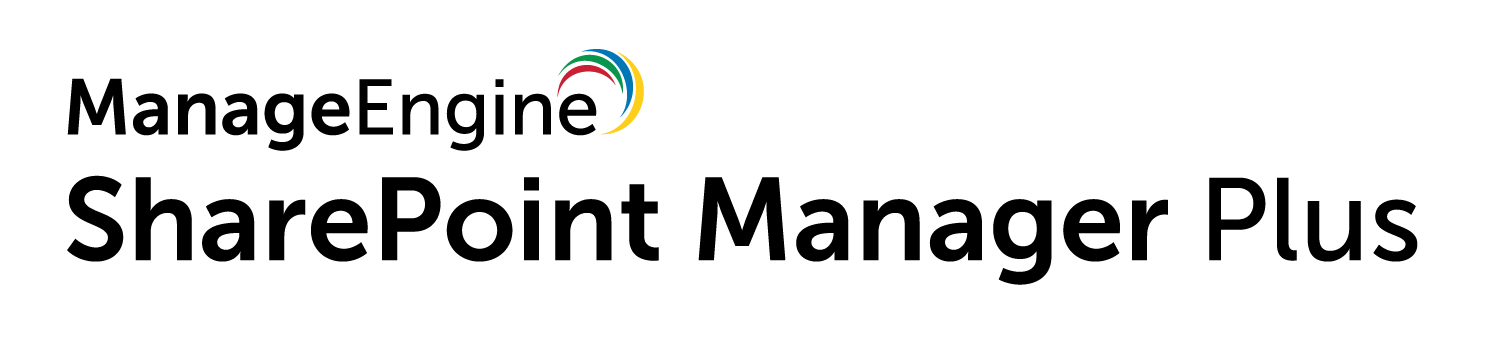 L'outil complet de gestion et d'audit pour SharePoint
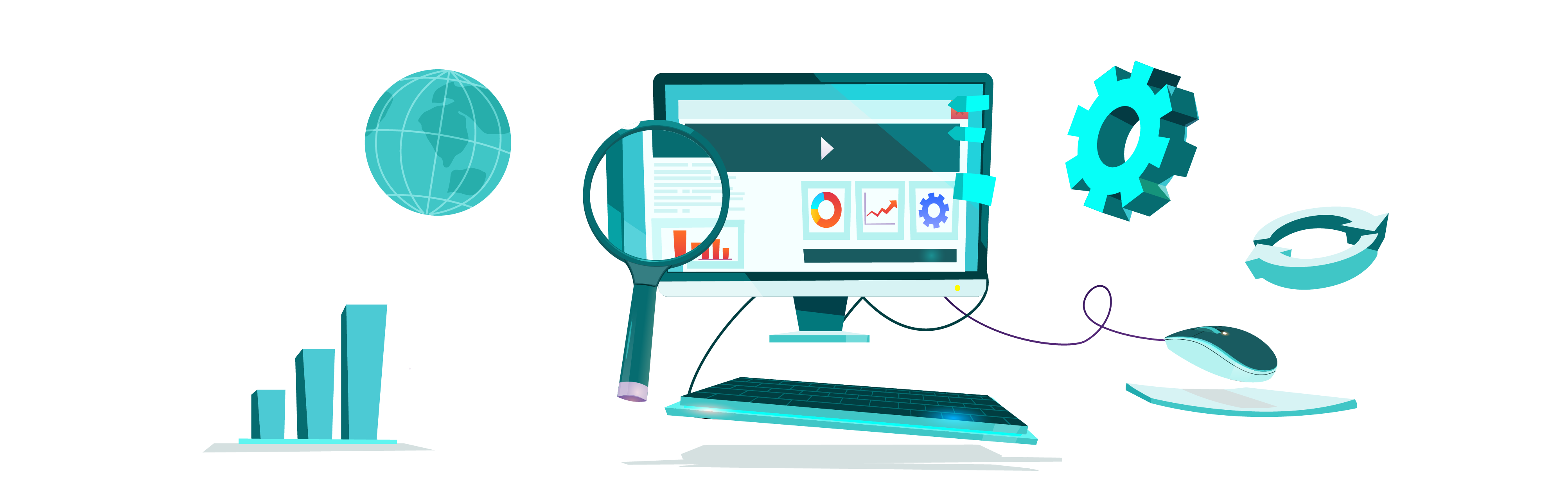 3 mai 2021
Pourquoi SharePoint Manager Plus?
Une seule plateforme pour gérer, superviser et auditer plusieurs collections de sites.
Prise en charge des environnements SharePoint sur-site et SharePoint Online.
Solution sans agent qui ne nécessite pas d'installation côté serveur
Gestion granulaire des autorisations
Rapports prêts à l'emploi, exportables et programmés sur SharePoint et Office 365
Archivage des journaux avec programmation
Migration granulaire pour déplacer le contenu vers le cloud de manière sélective
Visibilité complète de l'infrastructure grâce à l'explorateur qui permet de visualiser l'architecture et les autorisations de SharePoint.
Automatisation et planification des sauvegardes de SharePoint sur-site.
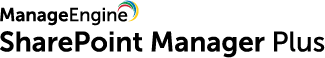 3 mai 2021
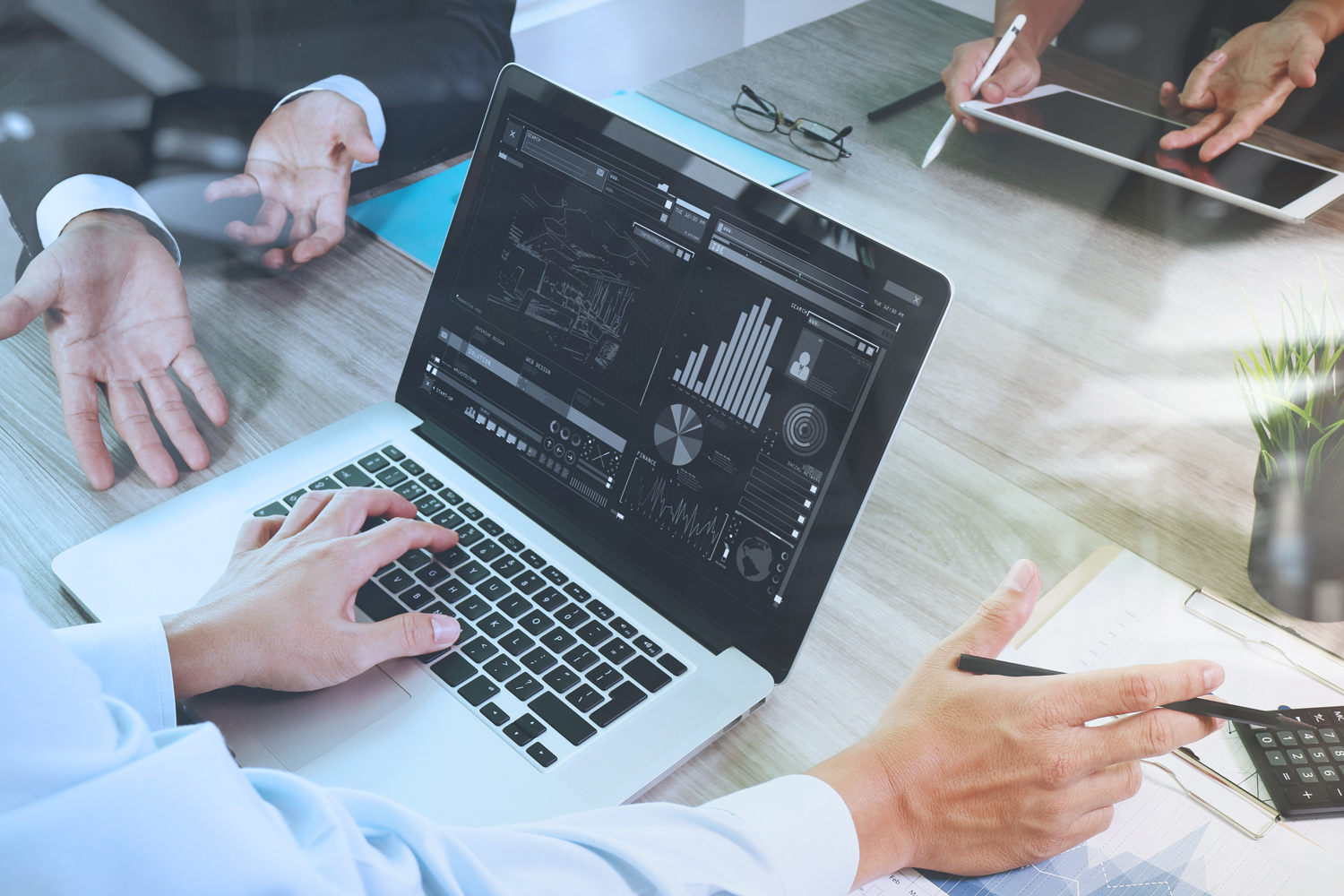 Qu'est-ce que SharePoint Manager Plus?
La solution complète de gestion et d'audit pour SharePoint
Audit
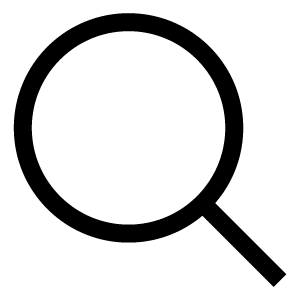 Alerte
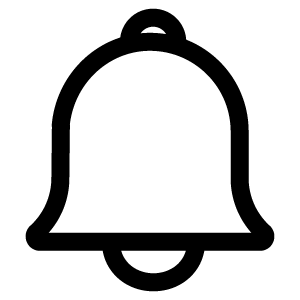 Gestion
Rapport
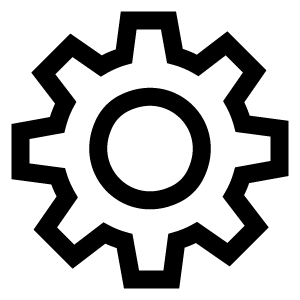 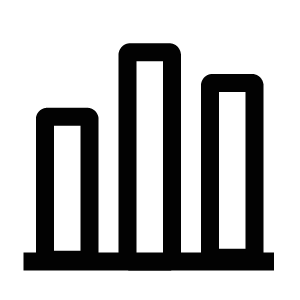 Supervision
Sauvegarde
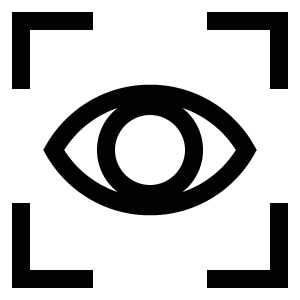 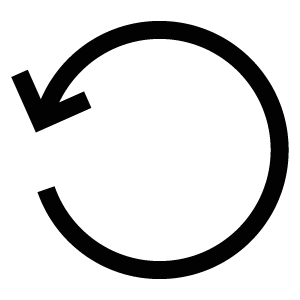 Migration
Exploration
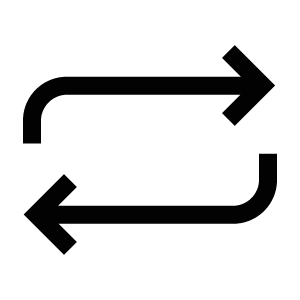 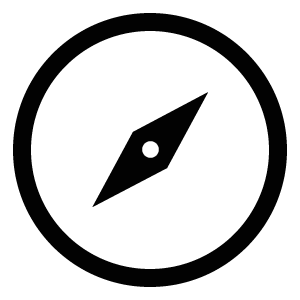 3 mai 2021
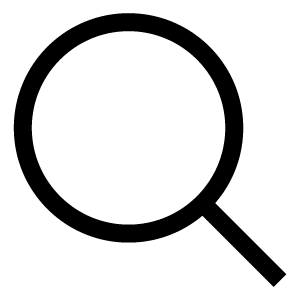 Audit
3 mai 2021
Audit de SharePoint
Audit des utilisateurs et des groupes
Audit des permissions
Toutes les modifications apportées aux autorisations
Permissions uniques 
Niveaux d'autorisation ajoutés, modifiés ou supprimés
Rétablissement de l'héritage des autorisations
Création/suppression de groupes SharePoint
Ajout/suppression d'utilisateurs SharePoint
Administrateurs de site et de ferme récemment ajoutés/supprimés
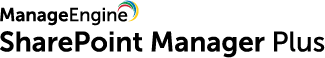 3 mai 2021
Événements d'audit sur les documents
Déplacé
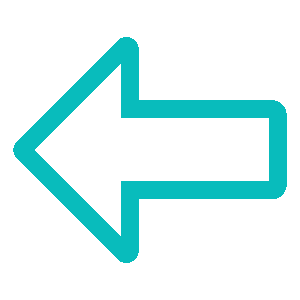 Créé
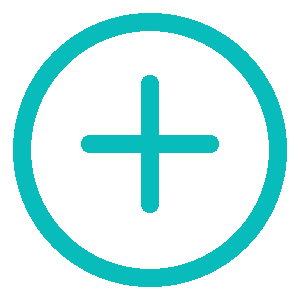 Téléchargé
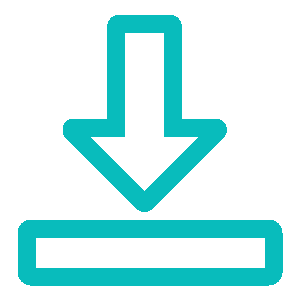 Modifié
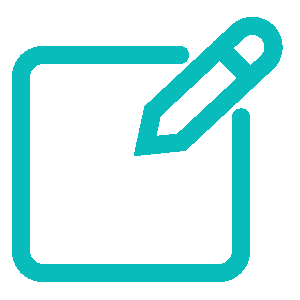 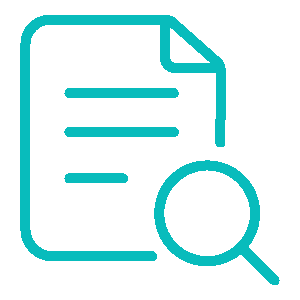 Entrés et sortis
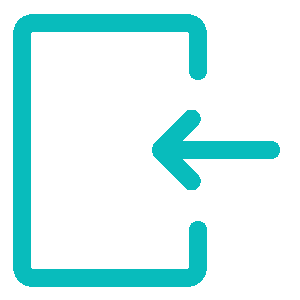 Renommé
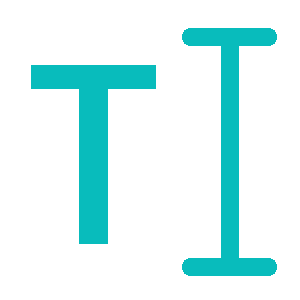 Supprimé et restauré
Partagé
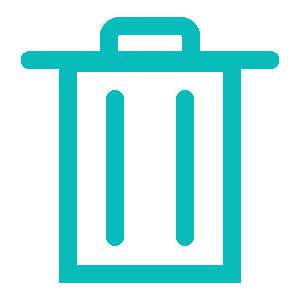 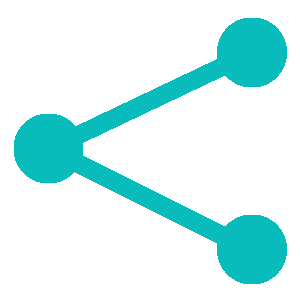 Permission ajoutée et retirée
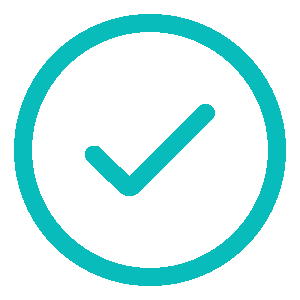 Vu
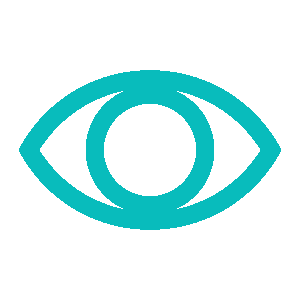 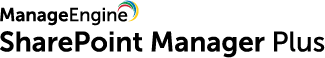 3 mai 2021
Audit d’Office 365 SharePoint
Modifications des autorisations de site
Demandes de privilèges d'administrateur
Modifications de la politique de partage : Activer ou désactiver le partage de sites 
Modification des groupes d'utilisateurs
Invitations, fichiers et dossiers partagés
Liens anonymes
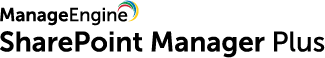 3 mai 2021
Archiver et restaurer les journaux d'audit
Désencombrez votre espace de stockage en archivant régulièrement les journaux d'audit.
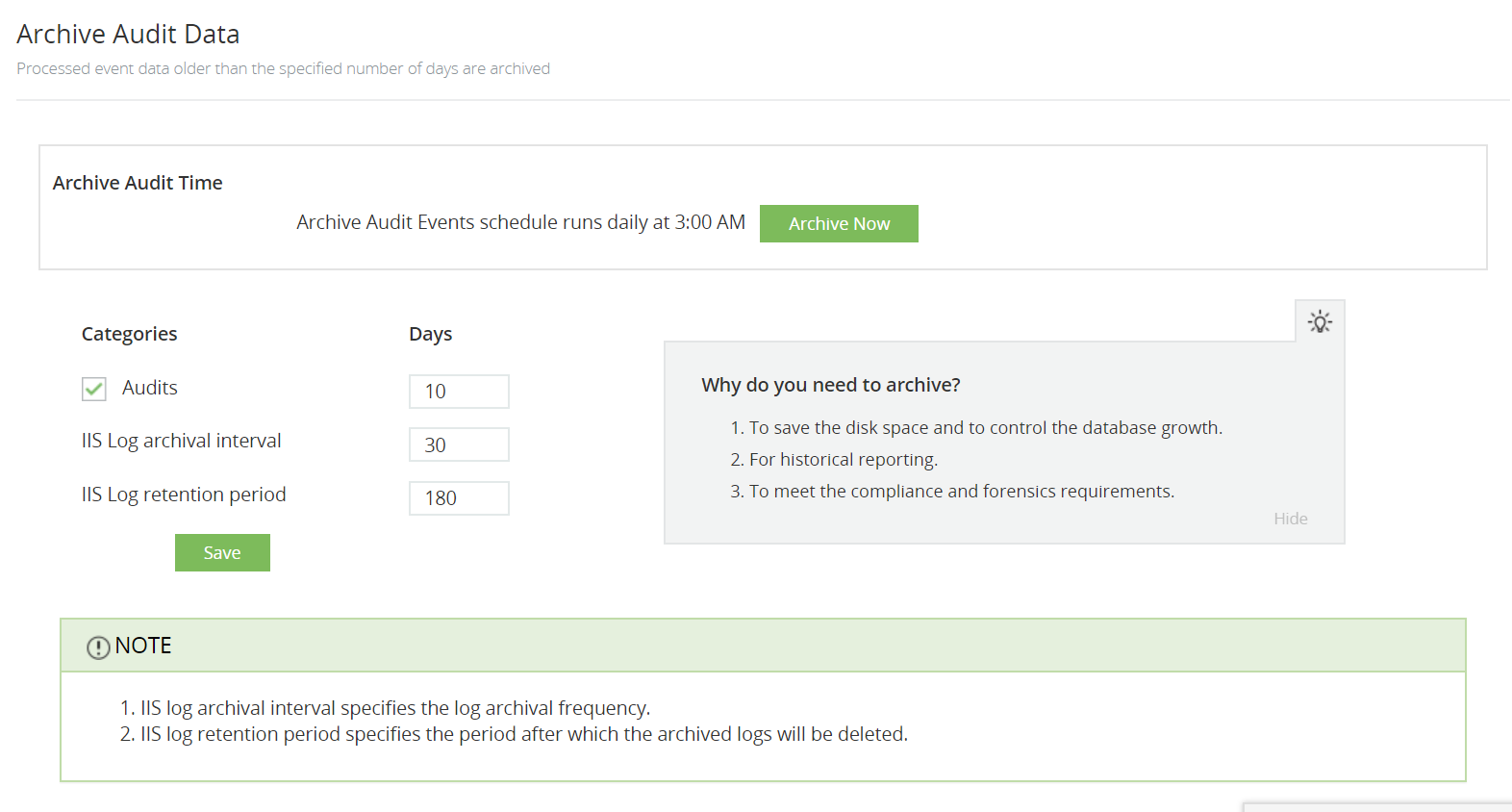 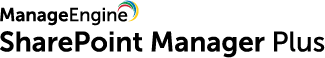 3 mai 2021
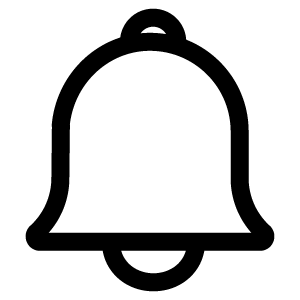 Alertes
3 mai 2021
Alertes
Créer des alertes pour les événements audités et surveillés
Définir différents niveaux en fonction de la nature des événements, tels que :
Critique
Troublant
Attention requise
Recevoir des alertes en temps réel par e-mail
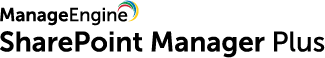 3 mai 2021
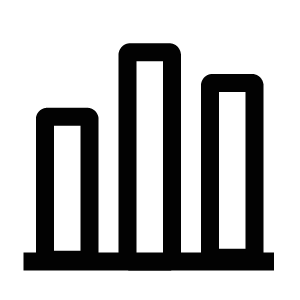 Rapport
3 mai 2021
Rapports prêts à l'emploi sur SharePoint
Rapports sur les utilisateurs 
et les groupes: 
Sur les administrateurs, utilisateurs et groupes en fonction du site, ainsi que sur les utilisateurs inactifs et supprimés.
Rapports sur les permissions: 
Sur les permissions accordées aux utilisateurs, groupes, sites (y compris ceux qui ne sont pas hérités), listes et éléments de liste.
Rapports statistiques: 
Sur les fermes, les collections de sites, les bases de données de contenu, les applications Web, les listes et les éléments de liste.
Rapports d'analyse de l'utilisation:
Sur le trafic, les recherches et les journaux IIS.
Rapports d'activité des sites:
Sur les sites créés, modifiés et inactifs
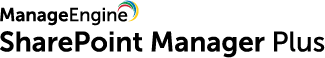 3 mai 2021
Rapports personnalisés
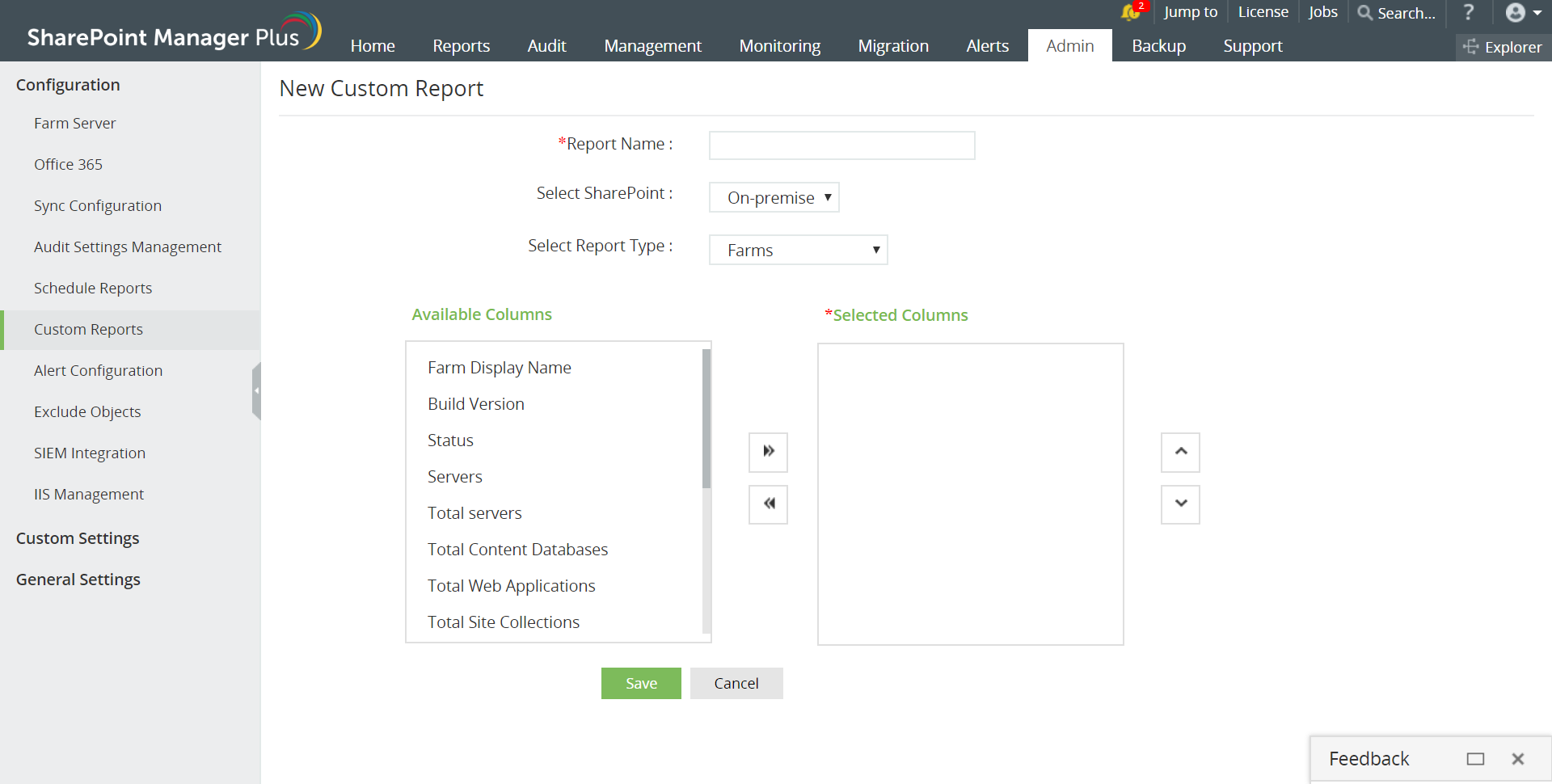 Créez vos propres rapports en choisissant l'exploitation, le type de rapport et les colonnes que vous souhaitez afficher.
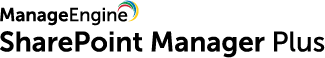 3 mai 2021
Programmer la génération de rapports dans votre boîte aux lettres
Recevoir des rapports quotidiens, hebdomadaires ou mensuels
Envoyez des rapports par courriel à plusieurs parties prenantes
Exportation vers plusieurs formats : CSV, PDF, XML et HTML
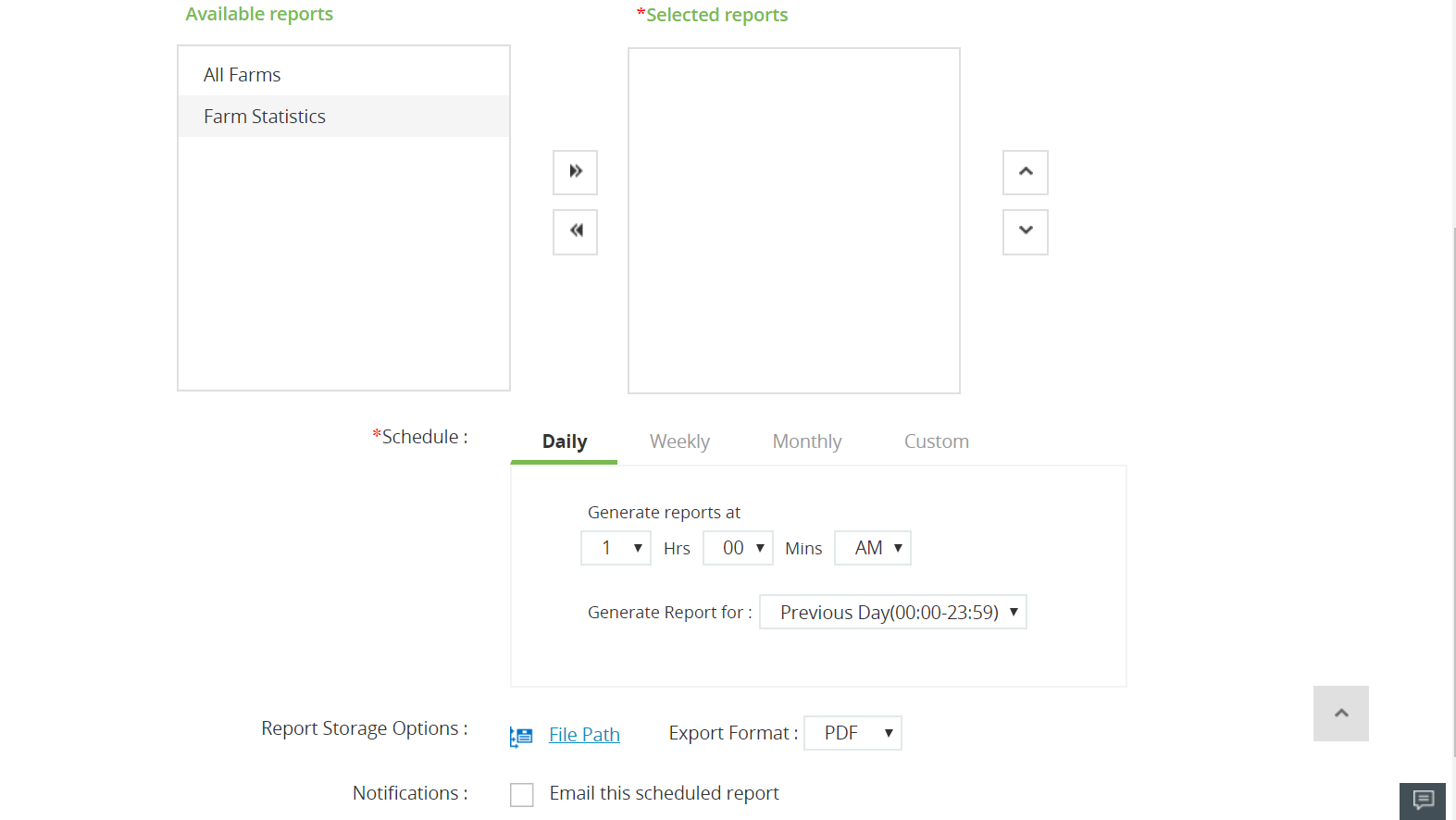 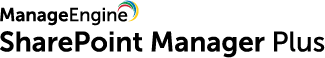 3 mai 2021
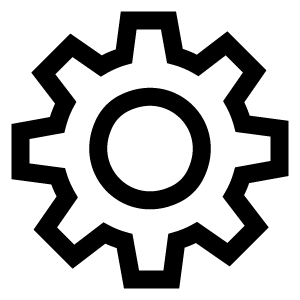 Gestion
3 mai 2021
Console centrale pour gérer SharePoint
Gérer les permissions
Accorder, supprimer ou consulter simplement les autorisations pour chaque site.
Déplacer et copier les permissions entre les groupes et les comptes
Gestion des groupes
Créer, supprimer et gérer les groupes SharePoint 
Visualiser et gérer les permissions des groupes
Administration des collections de sites
Restaurer l'héritage pour les sites
Gérer les comptes administrateurs
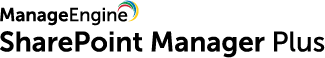 3 mai 2021
Supprimer les utilisateurs orphelins
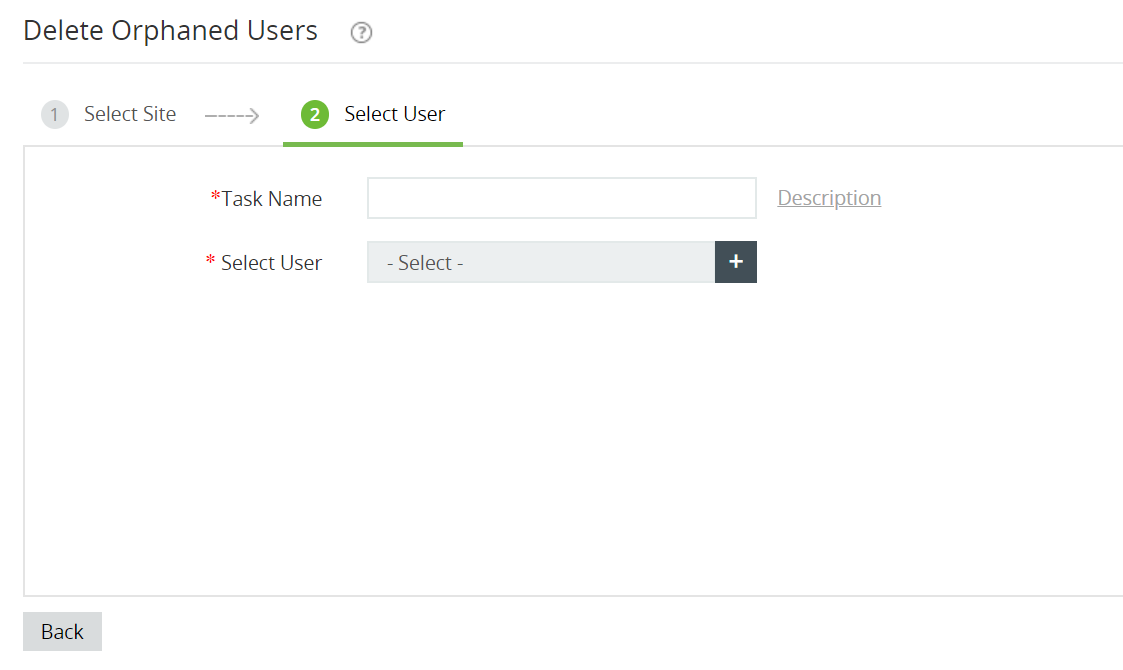 Trouver les utilisateurs orphelins et les supprimer en un seul clic
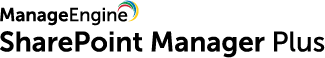 3 mai 2021
Garder la trace de vos modifications
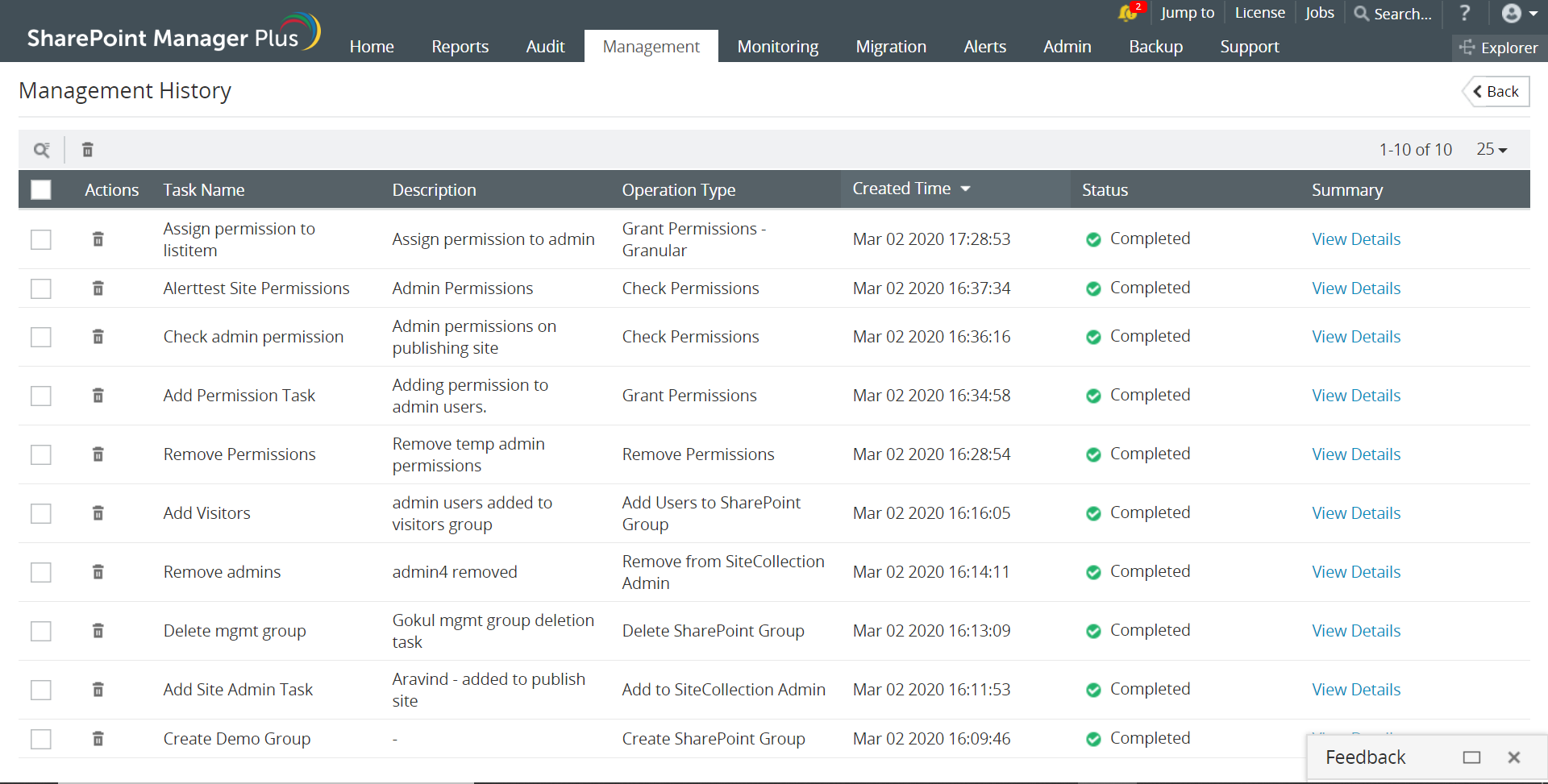 Consulter l'historique de la gestion
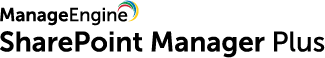 3 mai 2021
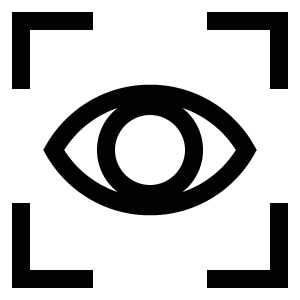 Supervision
3 mai 2021
Intégrité du service
Mises à jour sur les différentes fonctionnalités d'un locataire
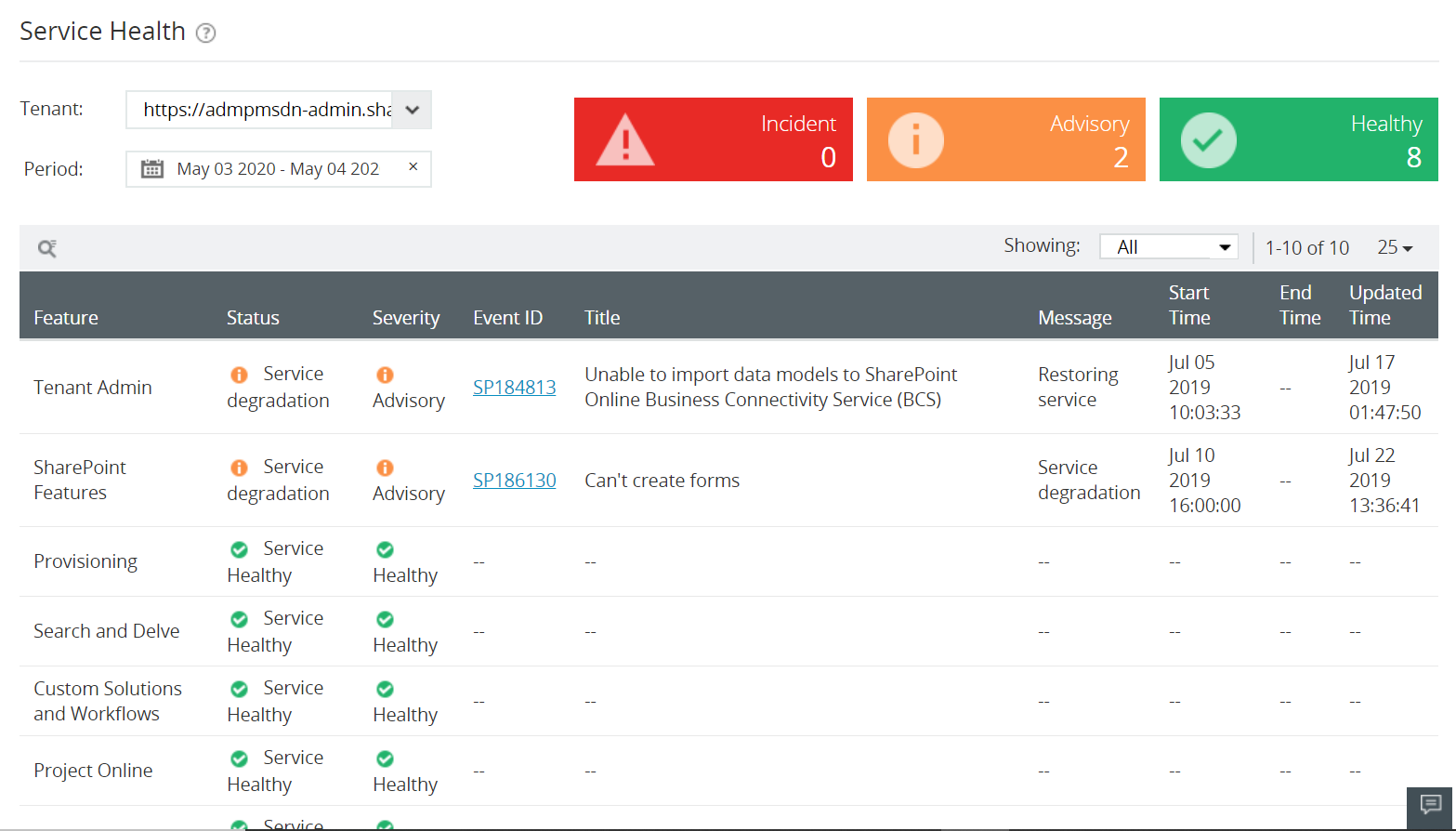 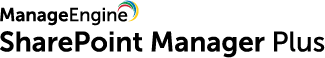 3 mai 2021
Supervision des terminaux
Analyse en temps réel pour éviter les pannes de connexion
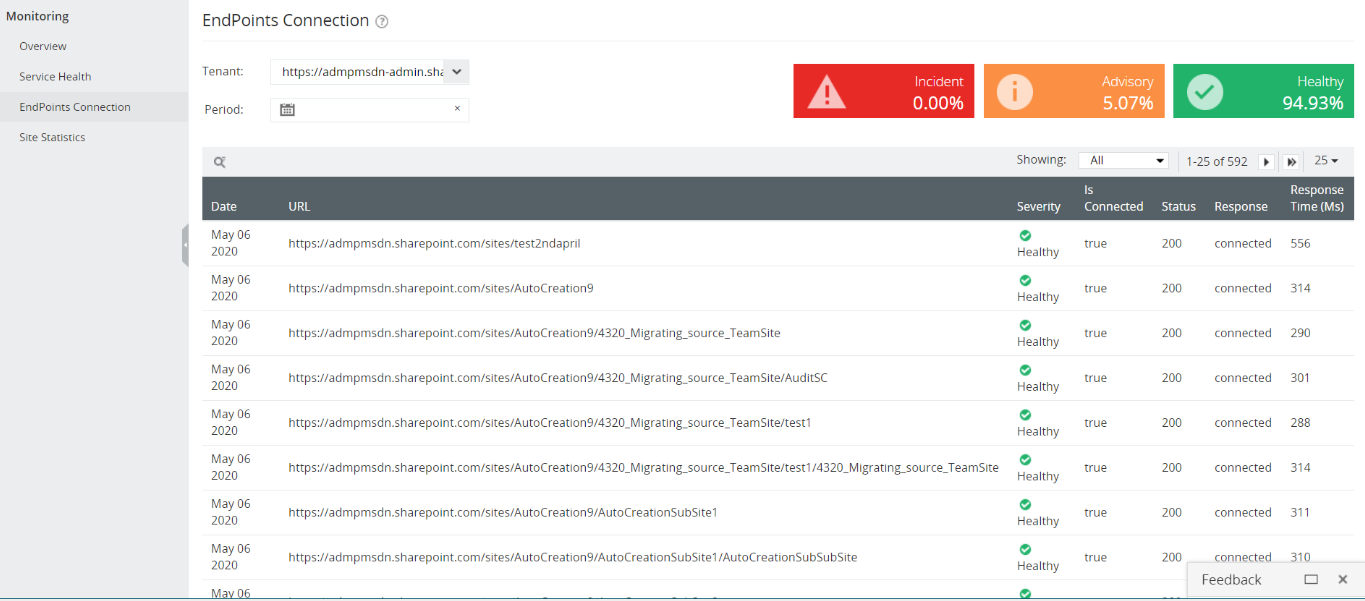 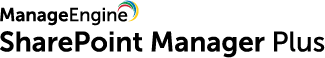 3 mai 2021
Statistiques du site
Surveiller l'espace de stockage des locataires et d'autres propriétés dans une console unique
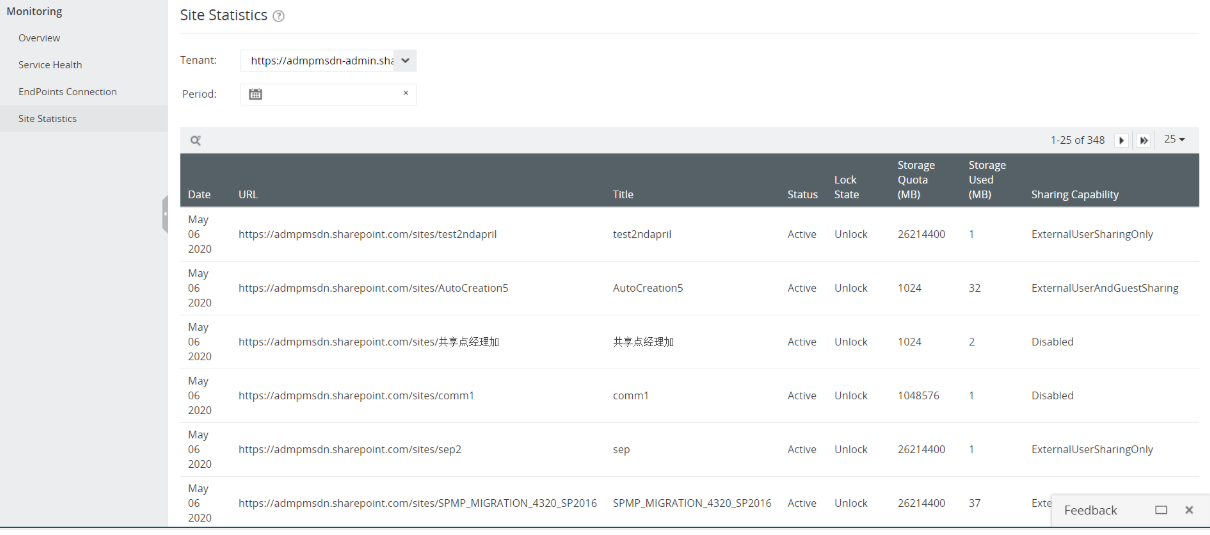 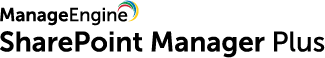 3 mai 2021
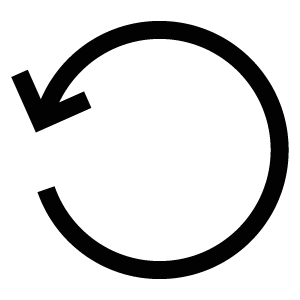 Sauvegardes
3 mai 2021
Sauvegardes granulaires
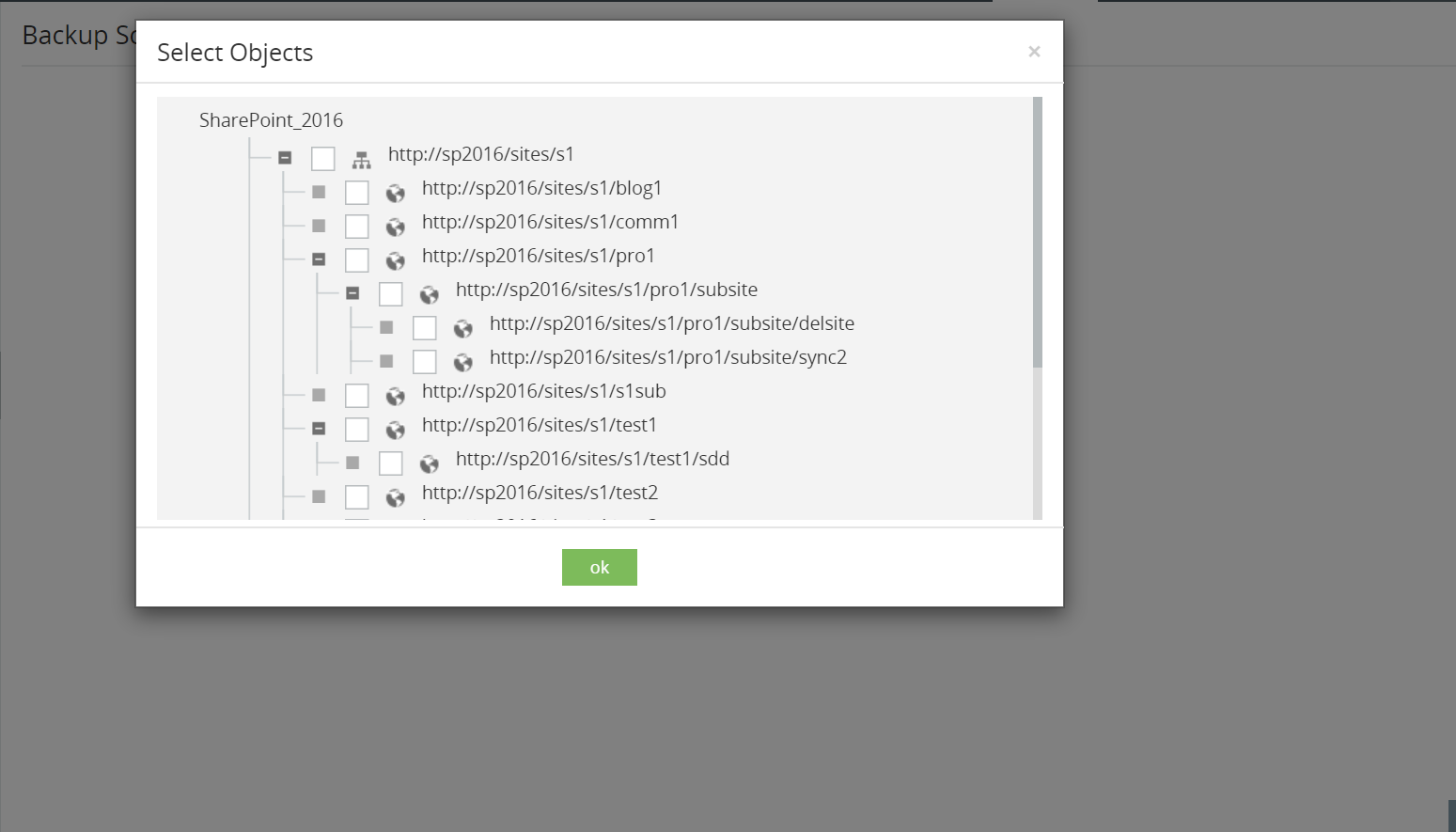 Sauvegarde de fichiers et de dossiers individuels
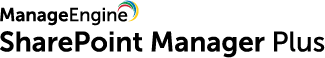 3 mai 2021
Automatisation des sauvegardes avec planification
Programmer les sauvegardes aux moments les plus opportuns.
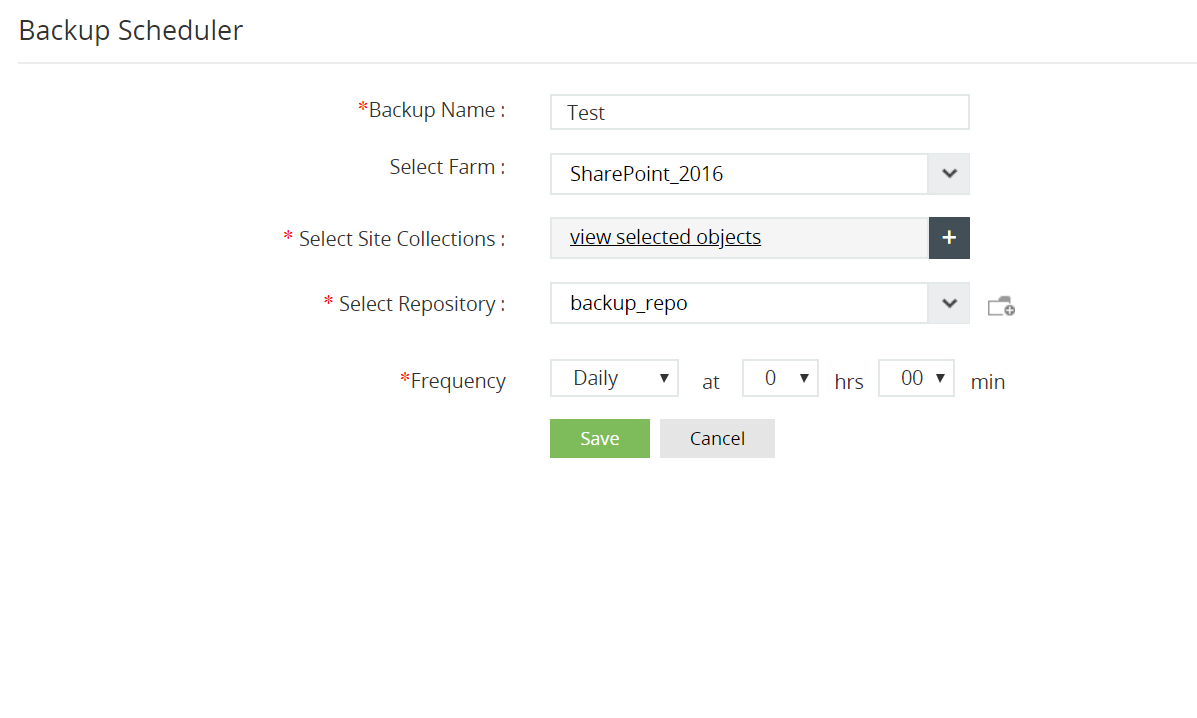 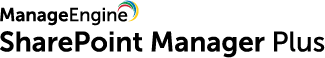 3 mai 2021
Sauvegarde et restauration de l'historique
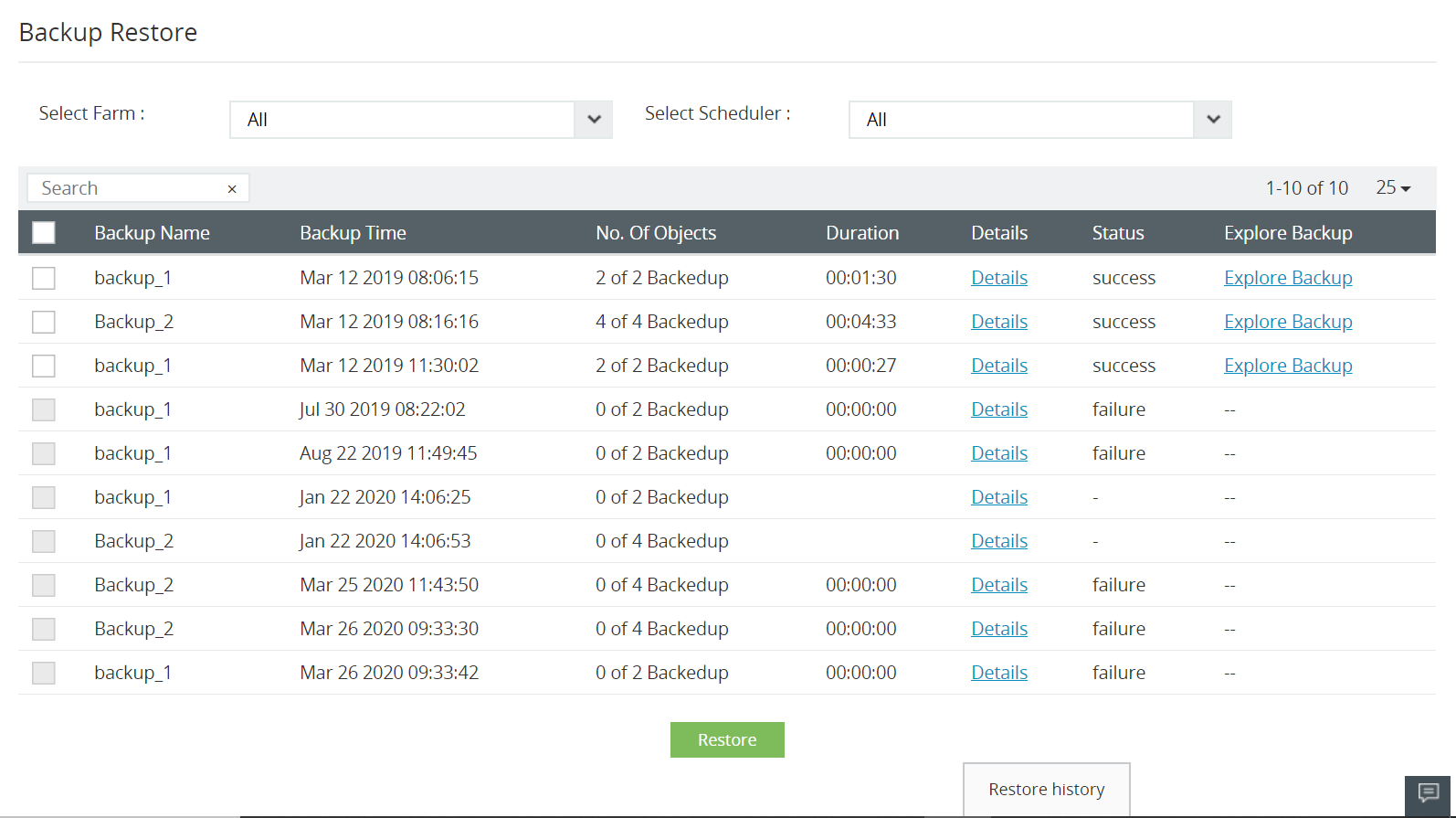 Suivi des versions utilisées et des sauvegardes récentes
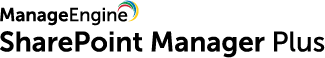 3 mai 2021
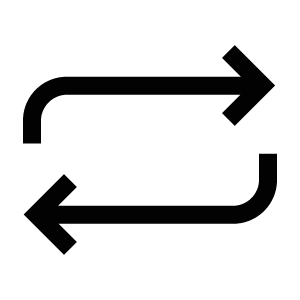 Migration
3 mai 2021
Le passage au cloud computing en toute simplicité
Suivre le processus de migration
Migration granulaire: Sélectionner des objets SharePoint tels que des listes et des bibliothèques. 
Planification des tâches de migration 
Exécution de rapports complets sur les tâches de migration
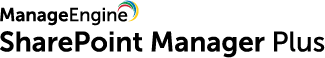 3 mai 2021
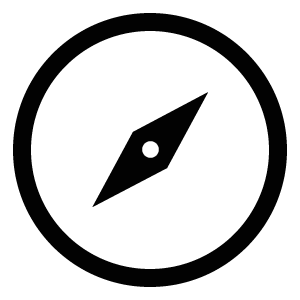 Exploration
3 mai 2021
Exploration
Obtenez une visibilité complète de votre architecture SharePoint
Arborescence de l'environnement SharePoint
Permissions héritées et uniques des objets SharePoint
Localisation et composition des collections de sites, sites, fichiers et dossiers
Date de création et de dernière modification de tout site, liste et bibliothèque de documents.
Contrôles au niveau des permissions sur les fichiers cruciaux et partagés
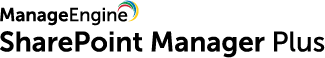 3 mai 2021
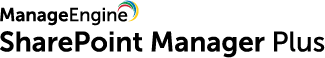 Merci
Visitez www.manageengine.com/sharepoint-management-reporting pour plus d'informations
Découvrez une démo en direct du fonctionnement de SharePoint Manager Plus.
Contactez support@sharepointmanagerplus.com pour de l’assistance
3 mai 2021